Всероссийский конкурс в области педагогики, работы с детьми и молодежью до 20 лет«За нравственный подвиг учителя»
Региональный этап, 2018 год
I. Регистрация на сайте Конкурса
1. Необходимо набрать в адресной строке браузера на Вашем компьютере : http://comp.podvig-uchitelya.ru (рекомендуем скопировать ссылку)
В открывшемся окне выберите кнопку «Регистрация»:
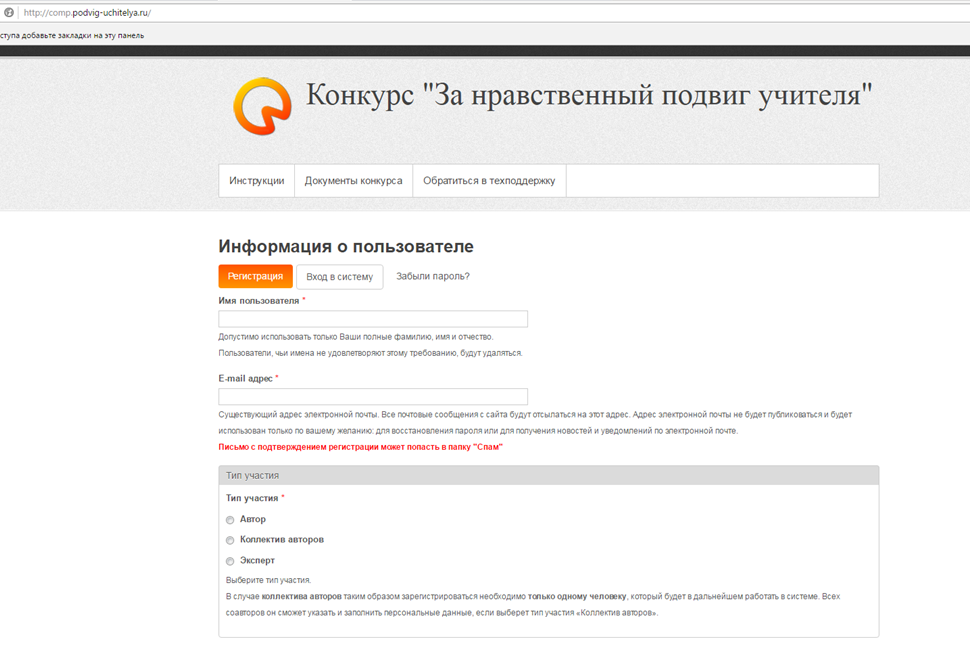 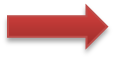 Откроется окно, подобное предыдущему.
2.	Заполните на открывшейся странице поля «Имя пользователя» (Ваши Ф.И.О.), «E-mail адрес» (адрес Вашей электронной почты) и выберете тип участия Автор («кликнув» левой кнопкой «мыши» по пустому кружку напротив надписи Автор). Внизу, в  левом окне под надписью Епархия, нажав на стрелочку справа от окна, выбираете из выпадающего списка Центральный федеральный округ («кликнув» левой кнопкой «мыши»), в правом окне выбираете Ярославская митрополия. После этого нажимаете серую кнопку                     .
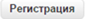 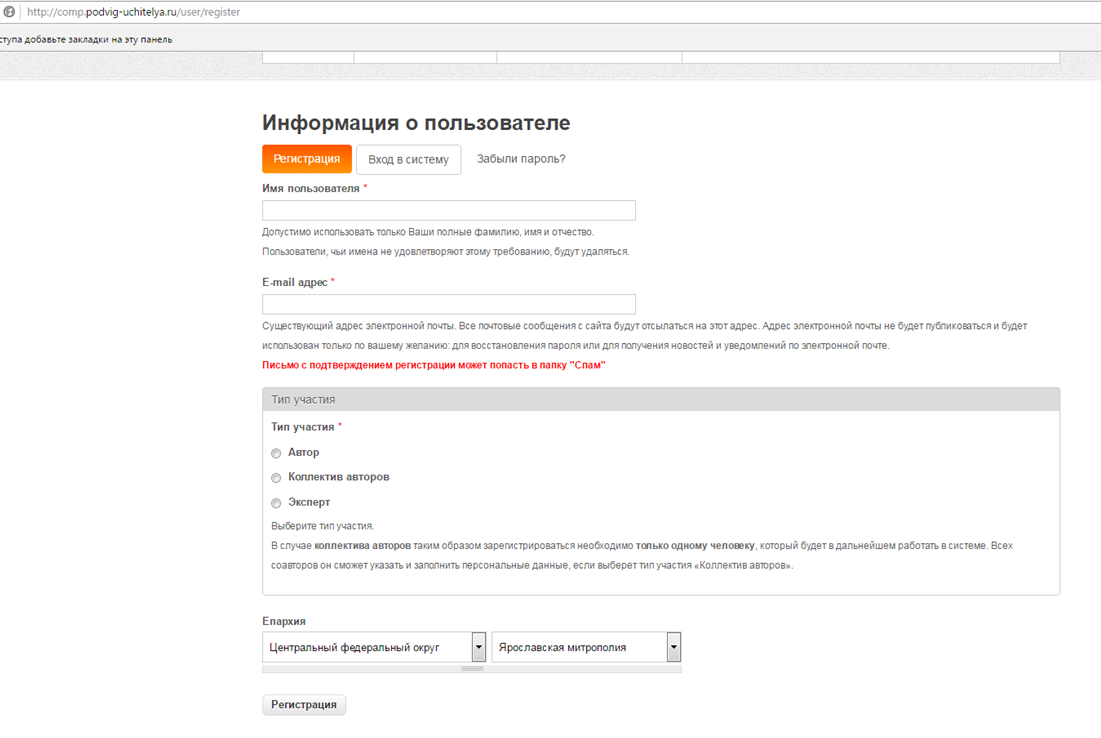 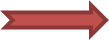 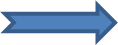 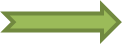 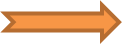 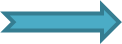 ВНИМАНИЕ! В случае коллектива авторов таким образом зарегистрироваться необходимо только одному человеку, который будет в дальнейшем работать в системе. Всех соавторов он сможет указать и заполнить их персональные данные, если выберет тип участия «Коллектив авторов».
Добавить соавторов можно следуя инструкции «Как получить доступ к возможности загрузить работу_соавтор».
После нажатия серой кнопки Регистрация откроется окно с надписью:
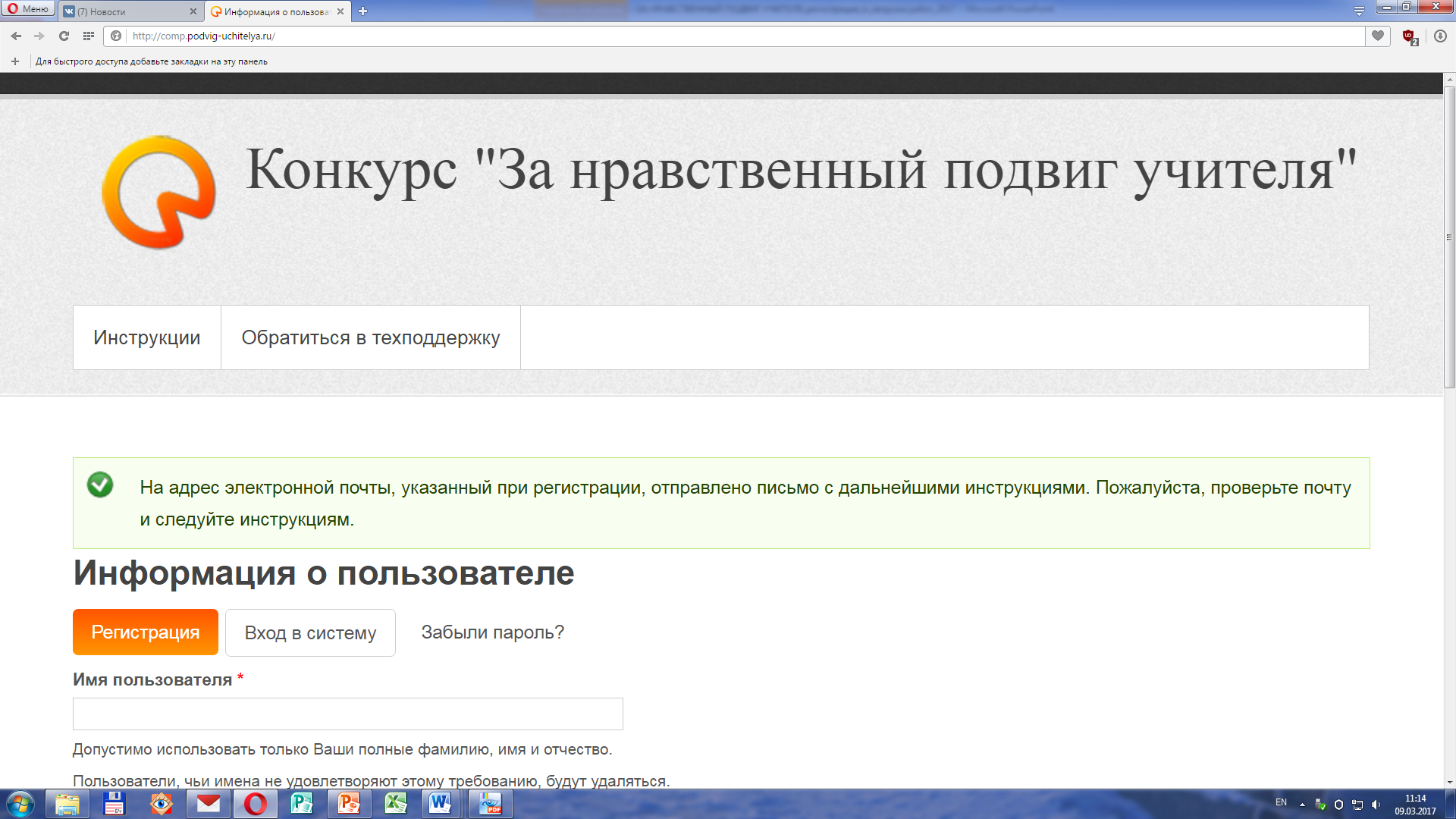 3. На адрес электронной почты, указанный Вами при регистрации, должно будет прийти письмо с дальнейшими инструкциями. Проверьте свою электронную почту.
ВНИМАНИЕ! Письмо с адреса konkurs@podvig-uchitelya.ru может прийти в папку «Спам», поэтому её тоже необходимо проверить.
Письмо будет выглядеть примерно так:
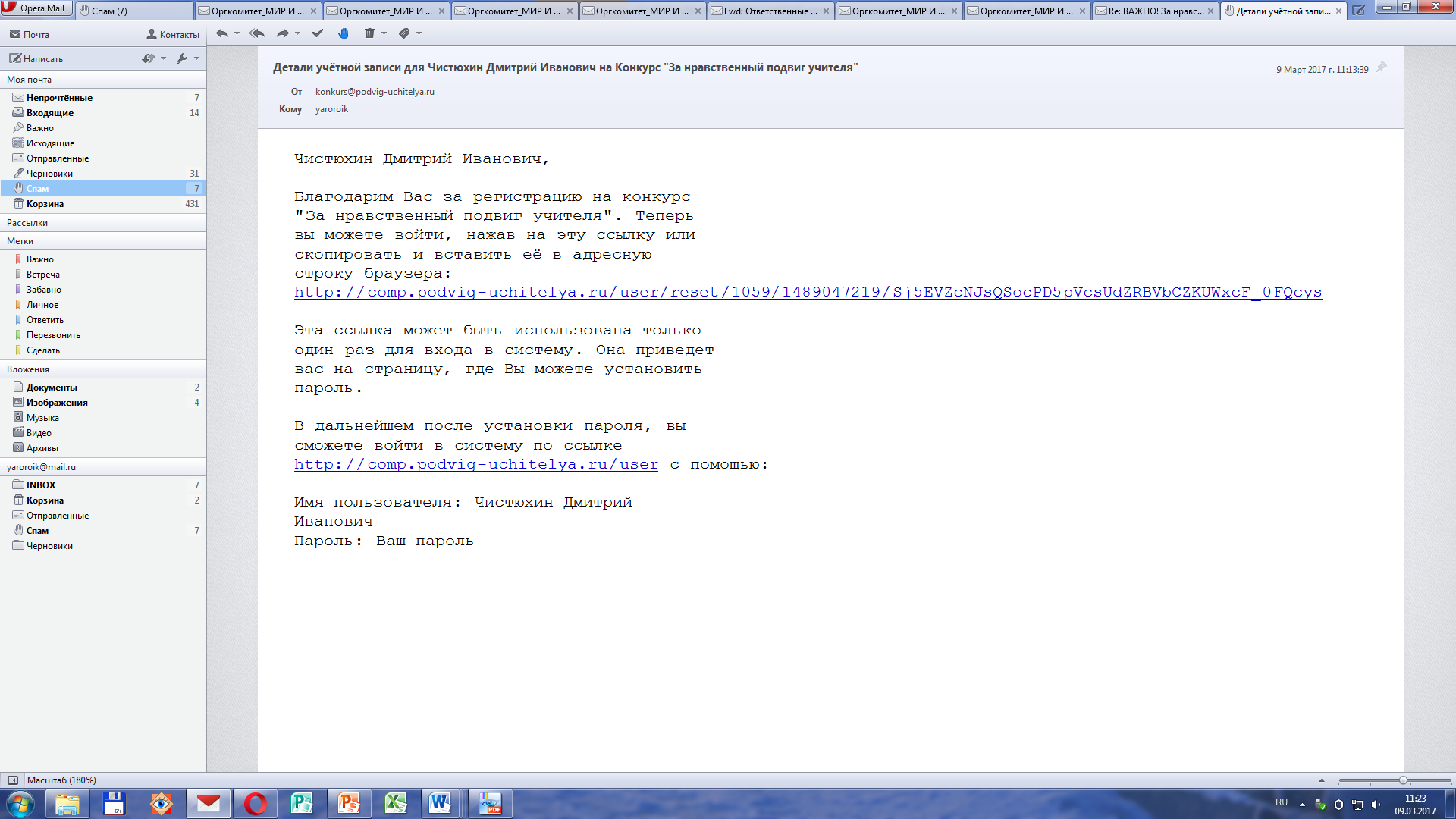 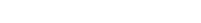 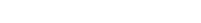 Следуя инструкциям в письме Вы должны войти в Личный кабинет, нажав на ссылку, содержащуюся в письме, или скопировать её и вставить её в адресную строку браузера на своём компьютере.
Откроется страница следующего вида :
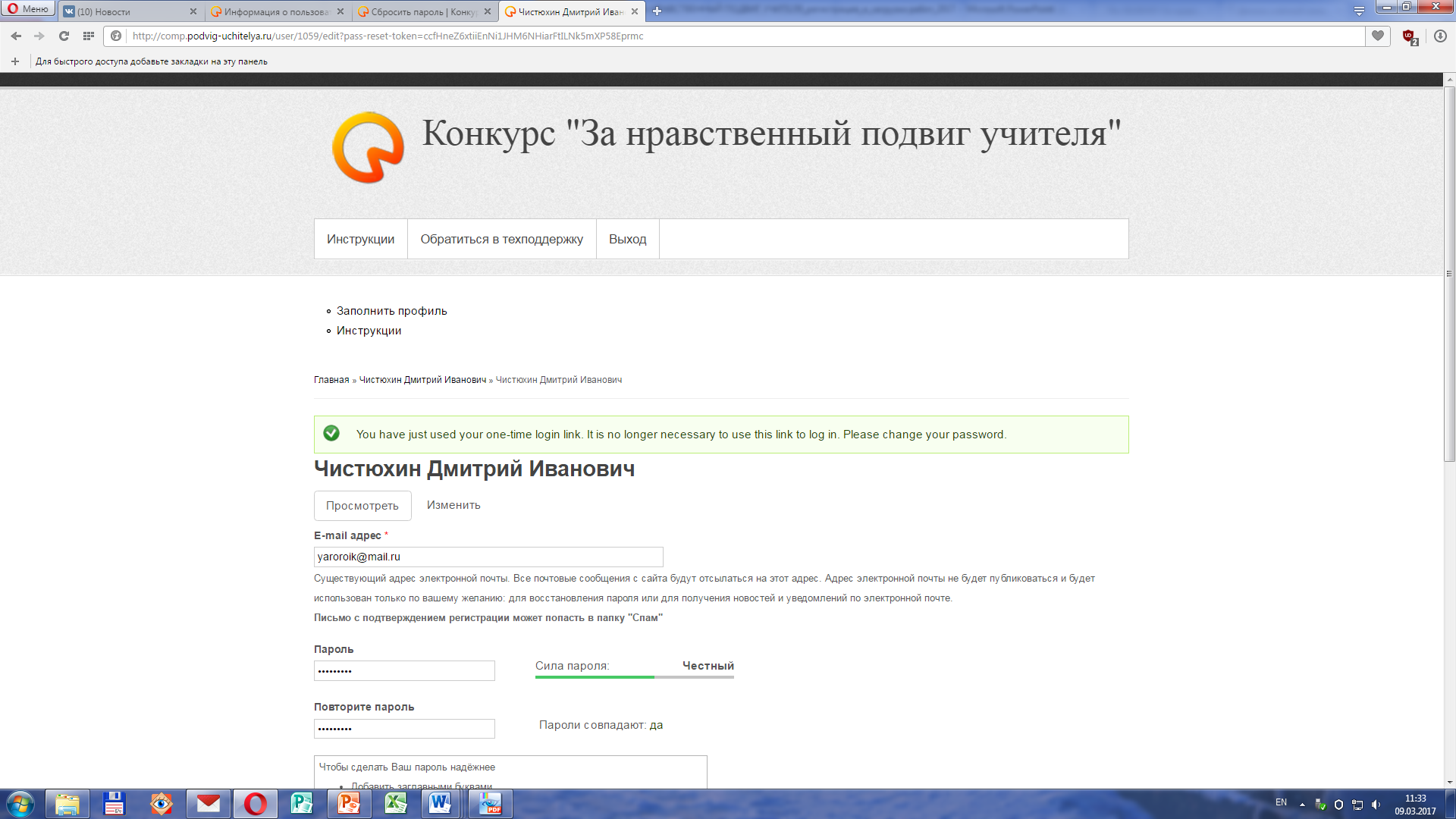 Иванов Иван
4. На данной странице в окно Пароль Вы вводите придуманный Вами при регистрации  пароль, в окно Повторите пароль вводите тот же самый пароль. Если справа от окна Повторите пароль появилась надпись Пароли совпадают: да , то нажмите внизу страницы кнопку                 . 
Откроется окно, подобное предыдущему, с добавлением надписи:



и окна Текущий пароль, в которое нужно ввести Ваш пароль и нажать кнопку Просмотреть. Откроется страница:
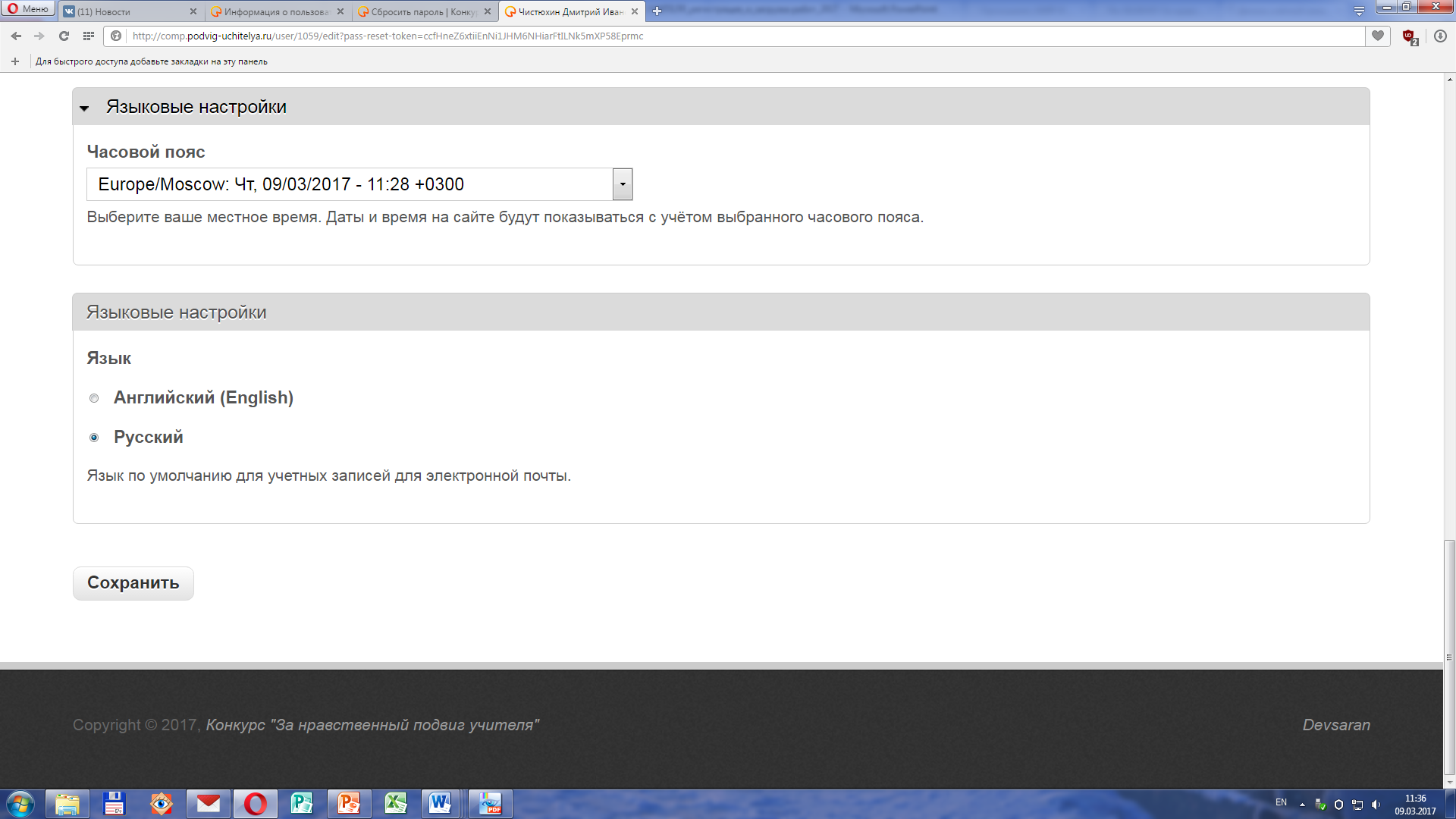 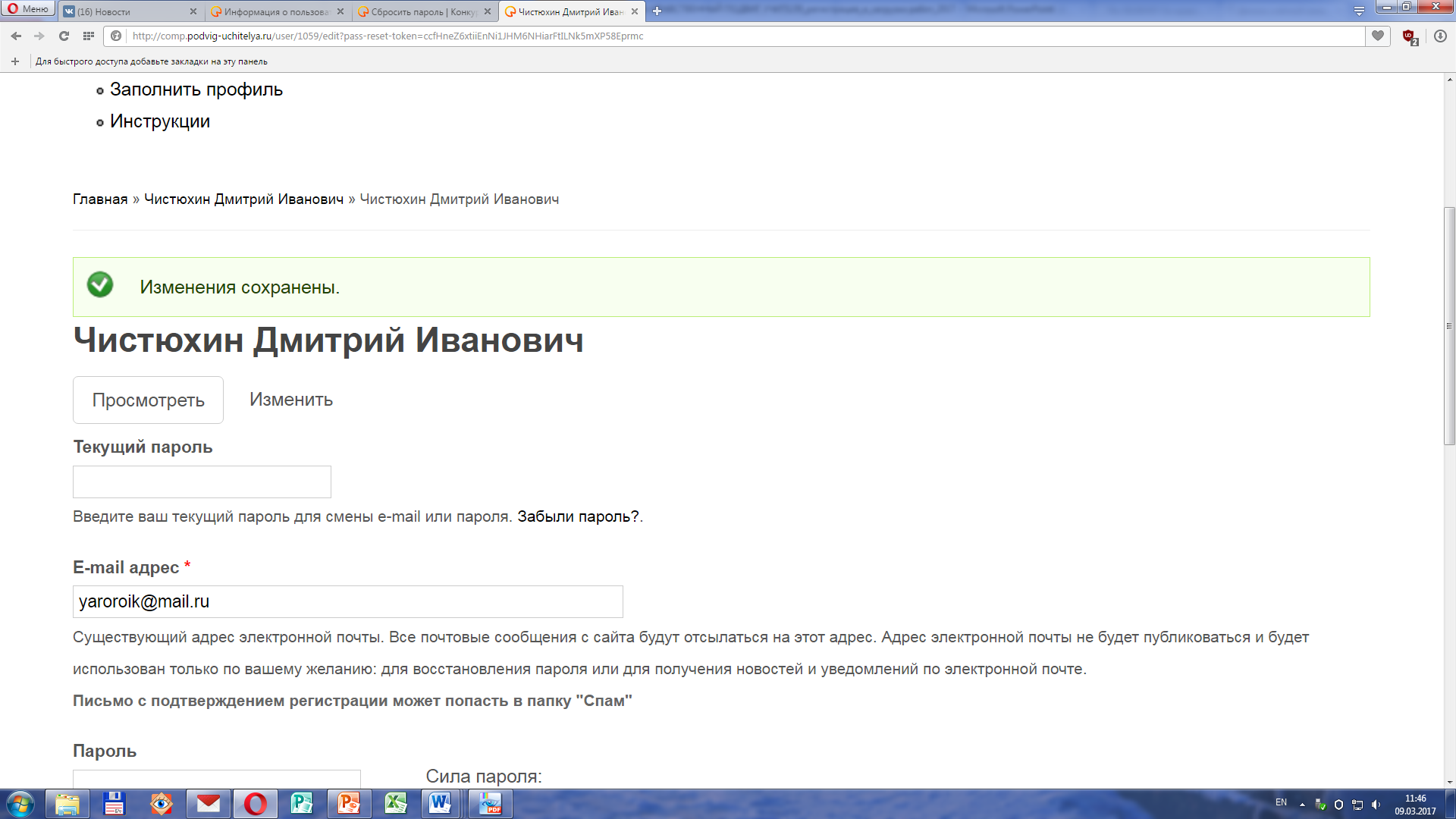 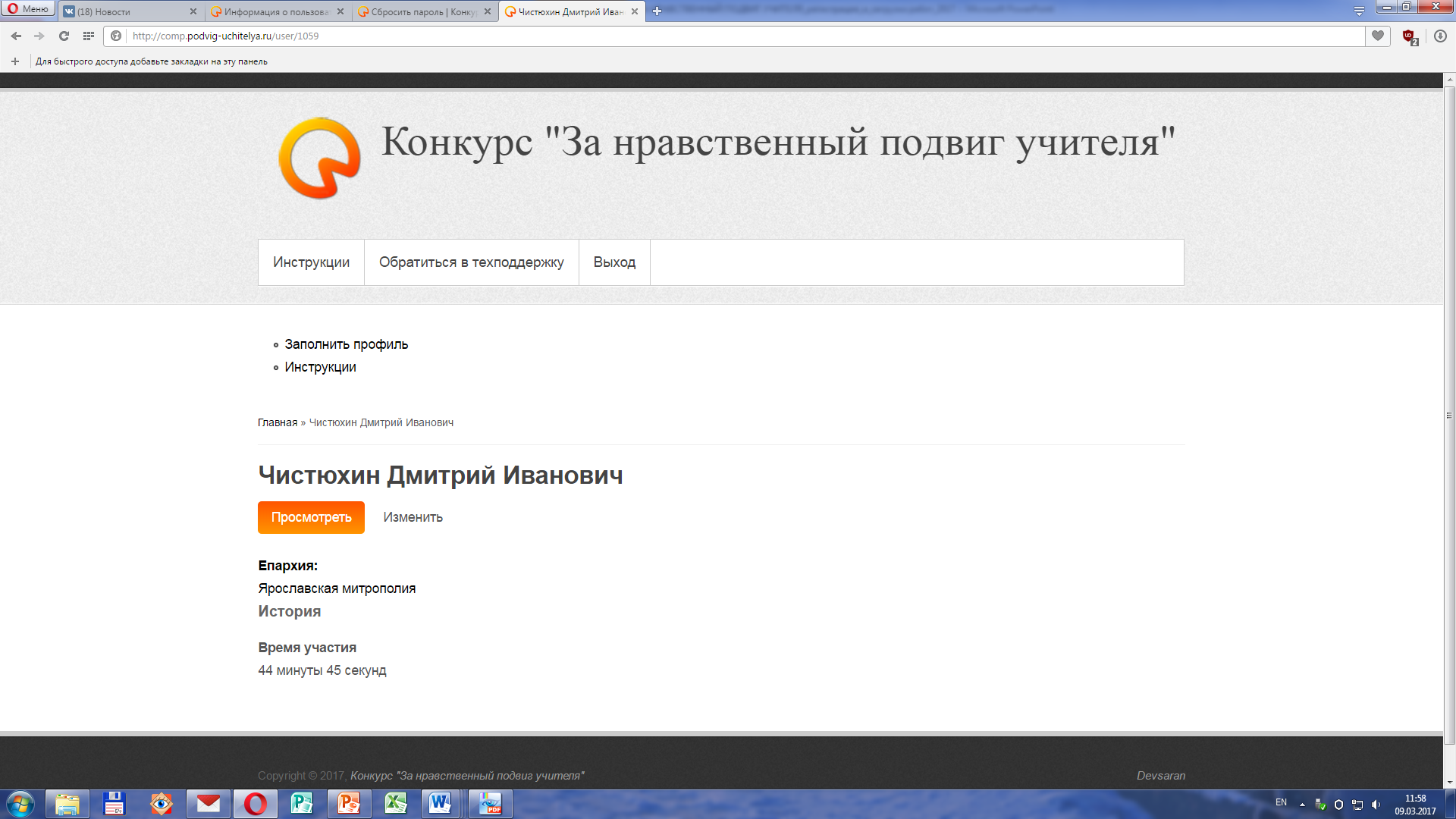 Иванов Иван
5. Для того, чтобы загрузить работы на сайт, следуйте инструкциям: 







В случае, если у Вас не получается зайти в Личный кабинет на сайте Конкурса, следуйте инструкции Как зайти в свой личный кабинет на сайте Конкурса.
ВНИМАНИЕ! Важно загрузить работы на сайт Конкурса до 29 марта (включительно)! Работы, загруженные после данного срока, не принимаются на Конкурс!
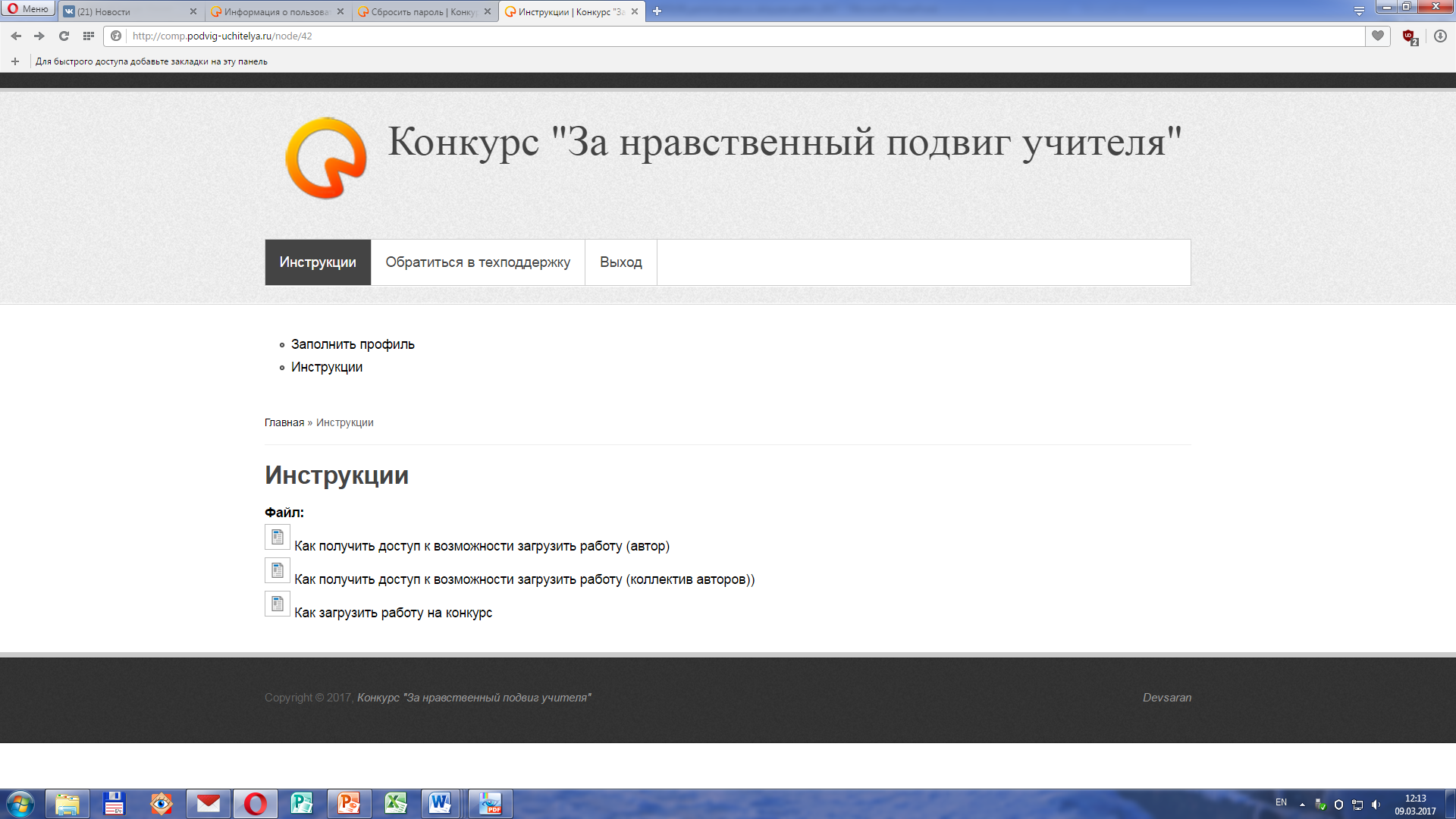 Обращаем Ваше внимание на то, что работы на Конкурс принимаются и в электронном и в печатном виде. 
На обложке работы в печатном виде в правом верхнем углу должен быть указан номер заявки, который будет присвоен работе на электронном портале после загрузки.

Желаем всем участникам Божией помощи
и благодарим за внимание!